SHOP Marketplace: What it Means For Small Business
John Arensmeyer
Founder & CEO
Small Business Majority
May 29, 2014
About Small Business Majority
Small business advocacy organization – founded and run by small business owners
National – offices in Washington, DC, California, Colorado, Missouri, New Jersey, New York, Ohio, Oregon, Virginia, Washington state
Network of 25,000 small business owners and 8,000 business organizations across the country
Research and advocacy on issues of top importance to small businesses and self-employed, including healthcare, taxes, access to capital, immigration, clean energy and more
Small businesses struggling with costs
86% of small businesses who don’t offer say it is due to high cost
25% of small business owners are uninsured
30% of 22 million self-employed: not covered
Small firms pay 18% more than large businesses
Our national study: Small business health costs would more than double by 2018 to $2.4 trillion without the ACA
[Speaker Notes: We know how small of margins small businesses operate under every month.

18% more?  Much of this simple economies of scale - right now the small group marketplace is not big enough to compete with large businesses and the sheer number of their employees.

Our most recent opinion survey: Small employers who don’t offer coverage say lack of affordability is the biggest reason (70%)

Another recent Small Business Majority opinion poll: 72% of those who do offer say they are struggling to do so

**Kaiser study defined small business as <25 employees, Sept.2012**
Small businesses supported reform to help lower costs; provide more choice. Our opinion poll found small employers who don’t offer coverage say lack of affordability is the biggest reason (70%)]
Why is SHOP important for small businesses?
Enables same pooling & cost savings as big business
Two-thirds support establishment of marketplaces
Two-thirds say employee choice is important
Tax credits only available in SHOP
Future potential for streamlined HR services
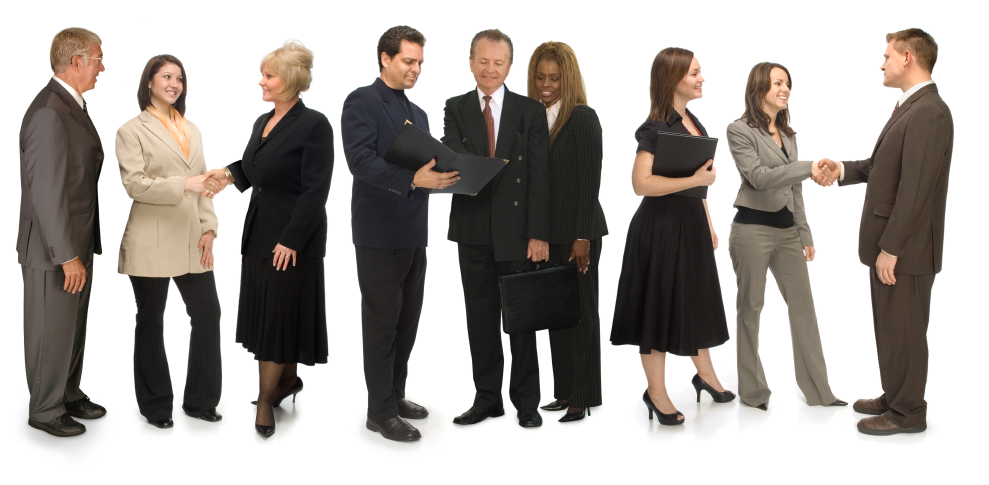 SHOP benefit: Single point of entry
All necessary information for employer and employees to make decisions on coverage
Enrollment is open year round
One application 
One premium payment & detailed accounting
One source for enrollment changes
Employee choice among                              multiple plans
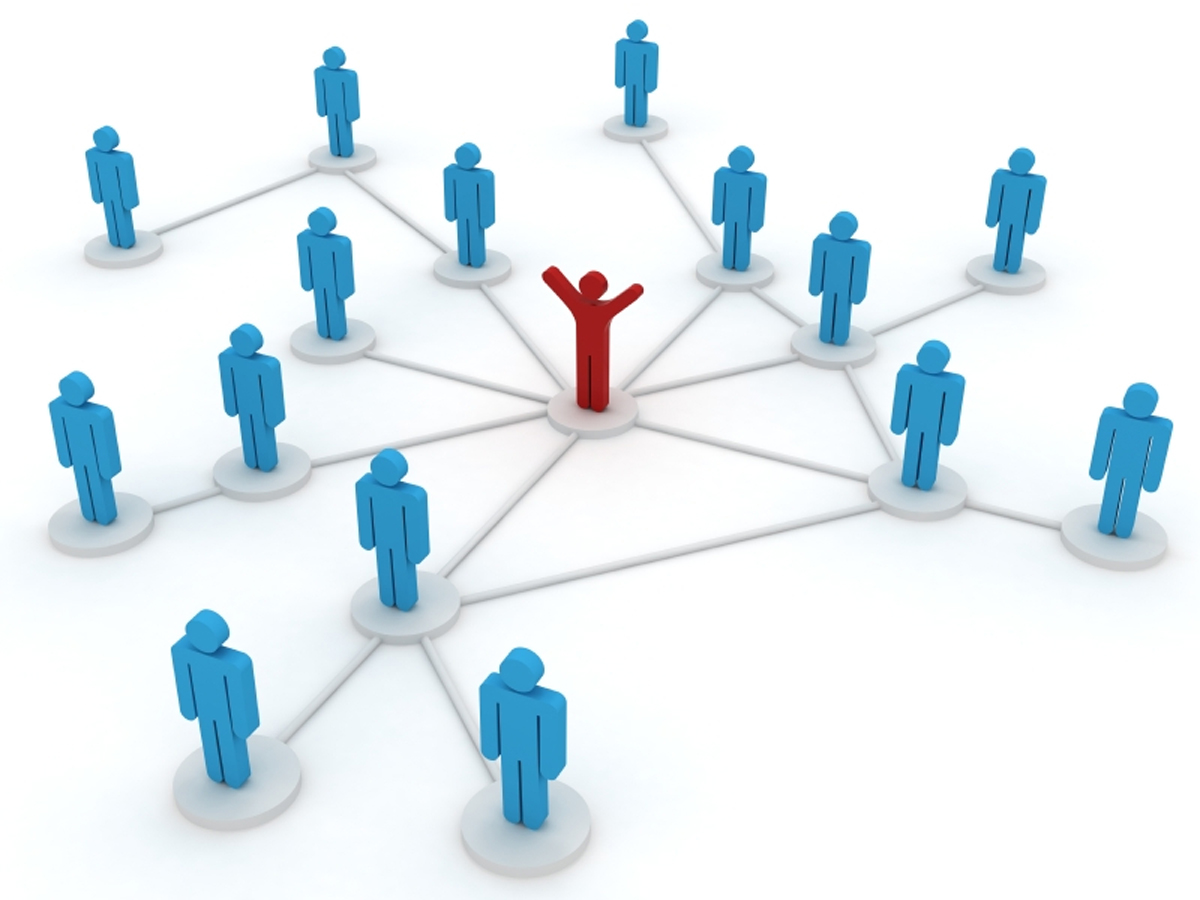 Role of insurance brokers
Small businesses trust brokers—imperative they’re involved in SHOP marketplaces 
Polling shows 2/3 of small businesses rely on brokers for information about health insurance
Brokers will have ongoing role with small business by selling other products
Successful models train and support brokers on ongoing basis
But, brokers need to be educated about new marketplaces
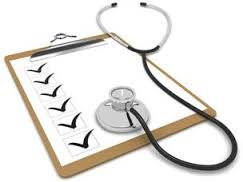 SHOP challenges: Noncompliant health plans
The ACA set new minimum standards for health plans to limit out-of-pocket costs, offer essential health benefits, reform rating rules 
Eliminating noncompliant plans sold outside of SHOP is crucial to success of SHOP
Allowing insurance plans outside of SHOP that don’t meet new minimum standards makes SHOP plans more costly and uncompetitive
Decisions by HHS and by some                           states to continue allowing                                     non-compliant plans is problematic
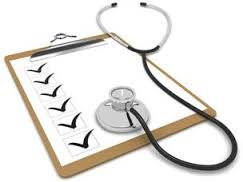 [Speaker Notes: The Affordable Care Act provides protections to entrepreneurs by guaranteeing the health insurance products they purchase meet minimum standards, contain limits on out of pocket costs and fit into standardized “metal tiers” that provide more transparency when shopping for insurance.

Phasing out non-compliant health insurance group plans is crucial to the success of new insurance marketplaces. Continuing to allow insurance companies to renew existing small business health plans that don’t meet standards put in place by the healthcare law could create volatility in the new insurance marketplaces and cause premiums to skyrocket for small firms.

By allowing noncompliant insurance plans to be sold outside the marketplace, the risk pool inside it could be disrupted causing insurance rates to rise and defeating one of the key goals of the law.]
SHOP challenges: Delayingemployee choice
HHS recently finalized a rule that will allow states to potentially delay employee choice an additional year
Our polling: majority of small employers like choice; want employees to be able to pick among multiple insurance carriers 
This component is key to distinguishing SHOP from the outside health insurance market; removal of this competitive feature hinders the growth of SHOP
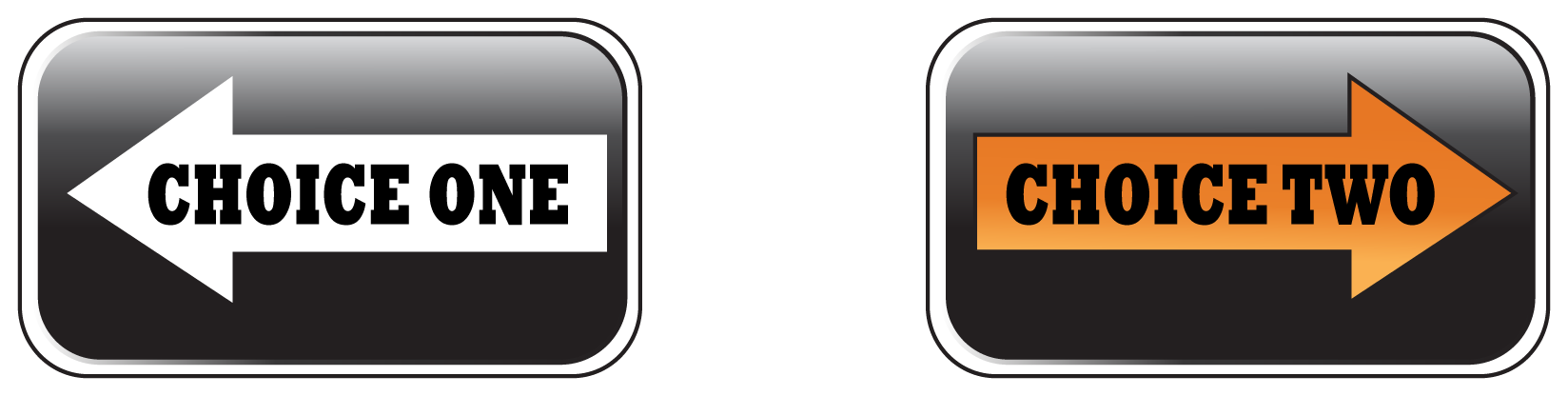 [Speaker Notes: HHS recently finalized a proposed rule that will allow states to delay a critical requirement for the new small business health insurance marketplaces until after 2015. The proposed rule would stall requirements that SHOP marketplaces allow employees to choose among multiple insurance carriers. The employee choice component is key in distinguishing the new insurance marketplaces from the outside health insurance market, which is why we strongly advised against the finalization of this rule.

Small business owners want their employees to be able to choose among multiple insurance carriers when picking a health plan. In fact, the Affordable Care Act clearly requires this feature. The final rule allowing states to possibly opt-out of it for yet another year could harm small businesses by putting them at a competitive disadvantage to big businesses that are able to offer a choice of plans to their employees. In states where the small business marketplaces are being run by the federal government, allowing for further delays in this feature also puts small businesses in those states at a competitive disadvantage to small employers in states whose marketplaces have employee choice. What’s more, this component is key in distinguishing the new insurance marketplaces from the outside health insurance market.]
SHOP challenges: Online enrollment portals, hesitation for new program
Online enrollment for SHOP through Healthcare.gov and in many states delayed a year -- online enrollment portal is key to distinguishing SHOP from outside marketplace
Small businesses support and want to use SHOP, but are also hesitant to use an untested program; many opted into non-compliant early renewal plans 
We expect more small businesses will enroll once online portal is up and running and they are more familiar with the program
SHOP: The bottom line
SHOP fundamentals make it an attractive choice for small businesses
SHOP must be able to thrive on a competitive level playing field
Delays in fully implementing the SHOP marketplaces as required by the ACA are delaying its growth and development
[Speaker Notes: Despite any setbacks, it’s important for entrepreneurs to know the health insurance marketplaces have the ability to be the most important component of the healthcare law for small businesses. For the first time ever, small businesses will be able to pool their purchasing power with other small businesses, giving them the kind of clout large businesses currently enjoy.]
Resources
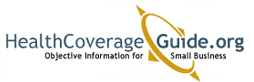 Small Business Majority website: www.smallbusinessmajority.org 
ACA fact sheets: how the ACA impacts small businesses
Detailed FAQ
Tax credit/subsidy calculators
Actual, Factual online guide: facts about ACA for small biz
www.healthcoverageguide.org 
Objective website dedicated to small businesses and healthcare, run by Small Business Majority
Provides step-by-step information on how to navigate healthcare market – English and Spanish
Includes FAQ about how the ACA impacts small businesses 
Tools such as calculator to estimate tax credits for small businesses, self-employed and employees
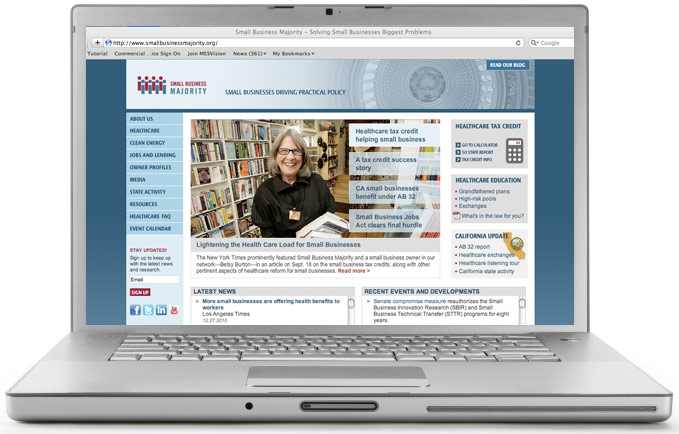